Cryptography
Lecture 3
Perfect secrecy (formal)
Encryption scheme (Gen, Enc, Dec) with message space M and ciphertext space C is perfectly secret if for every distribution over M, every m  M, and every c  C with Pr[C=c] > 0, it holds that                                 Pr[M = m | C = c] = Pr[M = m].

I.e., the distribution of M does not change conditioned on observing the ciphertext
One-time pad
Let M = {0,1}n
Gen: choose a uniform key k  {0,1}n
Enck(m) = k  m              
Deck(c) = k  c

Correctness:Deck( Enck(m) ) = k  (k  m)                             = (k  k)  m = m
One-time pad
n bits
key
n bits
n bits

message
ciphertext
Perfect secrecy of one-time pad
Note that any observed ciphertext can correspond to any message (why?)
(This is necessary, but not sufficient, for perfect secrecy)
So, having observed a ciphertext, the attacker cannot conclude for certain which message was sent
Perfect secrecy of one-time pad
Fix arbitrary distribution over M = {0,1}n, and arbitrary m, c  {0,1}n
Pr[M = m | C = c] = ?
= Pr[C = c | M = m] · Pr[M = m]/Pr[C = c]

Pr[C = c]
= m’ Pr[C = c | M = m’] · Pr[M = m’]
= m’ Pr[K = m’  c] · Pr[M = m’]
= m’ 2-n · Pr[M = m’] 
= 2-n
Perfect secrecy of one-time pad
Fix arbitrary distribution over M = {0,1}n, and arbitrary m, c  {0,1}n
Pr[M = m | C = c] = ?
= Pr[C = c | M = m] · Pr[M = m]/Pr[C = c]
= Pr[K = m  c] · Pr[M = m] / 2-n
= 2-n · Pr[M = m] / 2-n
= Pr[M = m]
A brief detour:
randomness generation
Key generation
When describing algorithms, we assume access to uniformly distributed bits/bytes
Where do these actually come from?

Random-number generation
Random-number generation
Precise details depend on the system
Linux or unix: /dev/random or /dev/urandom
Do not use rand() or java.util.Random
Use crypto libraries instead
Random-number generation
Two steps:
Continually collect a “pool” of high-entropy (i.e., “unpredictable”) data
When random bits are requested, process this data to generate a sequence of uniform, independent bits/bytes
May “block” if insufficient entropy available
Min-entropy
I.e., “guessing entropy”
The min-entropy of a random variable X is defined as                H(X) = -log2 maxx{ Pr[X=x] }(in bits)
If X ranges over n-bit strings, then H(X) ≤ n
Equality iff X has uniform distribution
Random-number generation
Request random bits
Processing/smoothing
Smoothing
Can use randomness extraction
Unkeyed extraction is possible for some input distributions; impossible for others
Keyed extraction possible for all distributions
Extracted randomness is less than the input min-entropy
Where does the key come from?
In practice, computational extraction is used
Key generation
Read desired number of bytes from /dev/urandom
Encryption
Plaintext = sequence of ASCII characters
Key = sequence of hex digits, written in ASCII

Read them; XOR them to get the ciphertext
Decryption
Reverse encryption
Read ciphertext and key; XOR them to recover the message
One-time pad
The one-time pad achieves perfect secrecy!

One-time pad has historically been used in the real world
E.g., “red phone” between DC and Moscow

I am not aware of anyone currently using it
Why isn’t the one-time pad used?
One-time pad
Several limitations 
The key is as long as the message
Only secure if each key is used to encrypt a single message
(Trivially broken by a known-plaintext attack)
 Parties must share keys of (total) length equal to the (total) length of all the messages they might ever send
Using the same key twice?
Say c1 = k  m1        c2 = k  m2 

Attacker can compute   c1  c2 = (k  m1)  (k  m2) = m1  m2

This leaks information about m1, m2!
Using the same key twice?
m1  m2 is information about m1, m2

Is this significant?
No longer perfectly secret!
m1  m2 reveals where m1, m2 differ
Frequency analysis
Exploiting characteristics of ASCII…
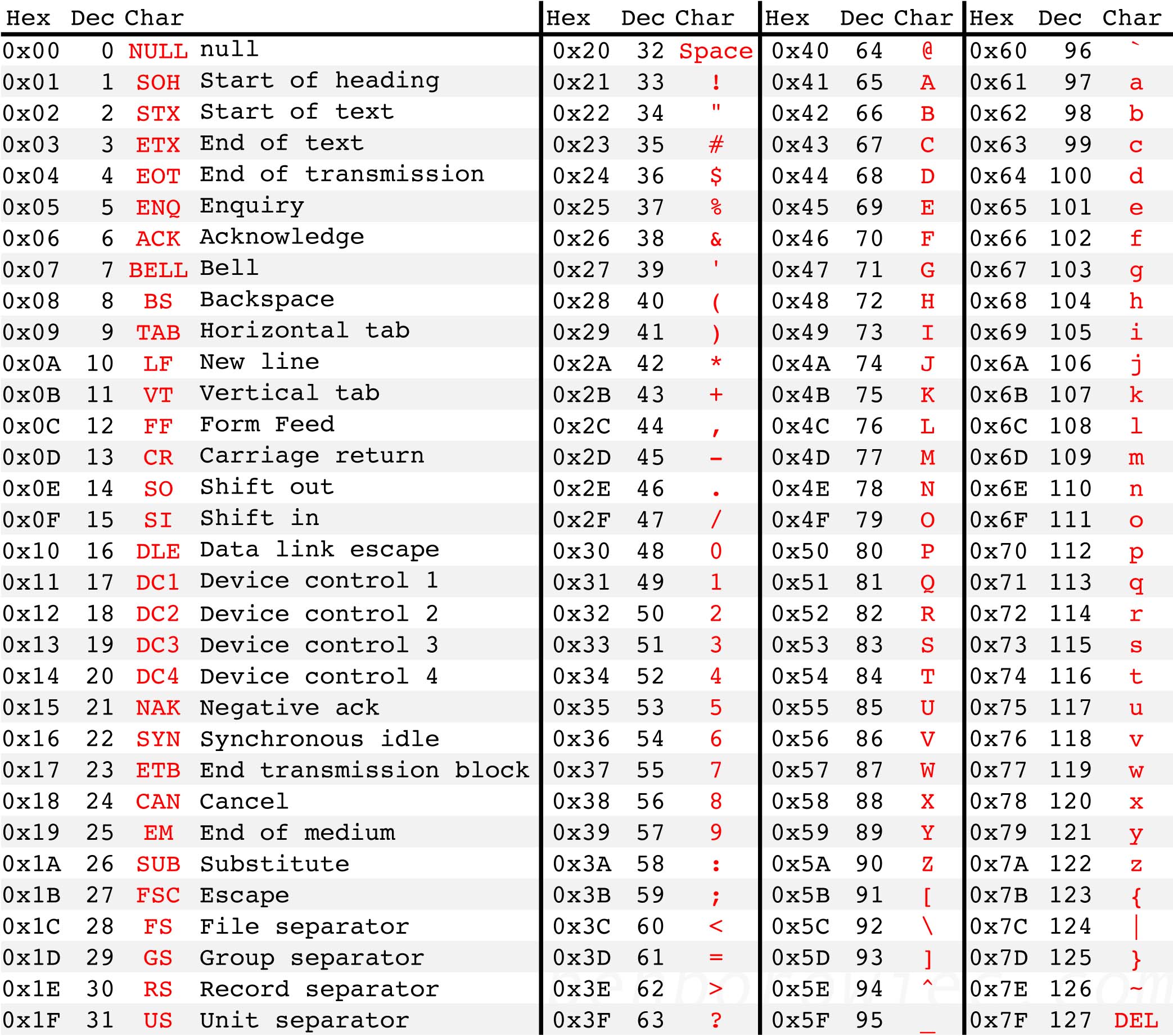 Letters all begin with 01…
The space character begins with 00…
XOR of two letters gives 00…
XOR of letter and space gives 01…

Easy to identify XOR of letter and space!
Source: http://benborowiec.com/2011/07/23/better-ascii-table/
In pictures
…
01…
01…
01…
00…
00…
…
01…
01…
01…
01…
01…
…
00…
00…
00…
01…
01010000
01010000 = 00100000  ‘p’
01010000 = 00100000  ??
One-time pad
Drawbacks
Key as long the message
Only secure if each key is used to encrypt once
Trivially broken by a known-plaintext attack

These limitations are inherent for schemes achieving perfect secrecy
Optimality of the one-time pad
Theorem: if (Gen, Enc, Dec) with message space M is perfectly secret, then |K| ≥ |M|.
Intuition: 
Given any ciphertext, try decrypting under every possible key in K
This gives a list of up to |K| possible messages
If |K| < |M|, some message is not on the list
Optimality of the one-time pad
Theorem: if (Gen, Enc, Dec) with message space M is perfectly secret, then |K| ≥ |M|.
Proof: 
Assume |K| < |M|
Need to show that there is a distribution on M, a message m, and a ciphertext c such that                 Pr[M=m | C=c]  Pr[M=m]
Optimality of the one-time pad
Proof, continued
Take the uniform distribution on M
Take any ciphertext c
Consider the set M(c) = { Deck(c) }kK 
These are the only possible messages that could yield the ciphertext c
|M(c)| ≤ |K| < |M|, so there is some m that is not in M(c)
Pr[M=m | C=c] = 0  Pr[M=m]
Where do we stand?
Defined perfect secrecy
One-time pad achieves it!
One-time pad is optimal!

Are we done…?
Perfect secrecy
Requires that absolutely no information about the plaintext is leaked, even to eavesdroppers with unlimited computational power
Has some inherent drawbacks
Seems unnecessarily strong